Odborná praxe
David Svoboda
UČO: 28794
Úvod
CHKK obklady dlažby, s. r. o.
IČO: 08820341
Vznik 6. ledna 2020
Šebířov 87, 391 43 Šebířov
Jednatel: Lukáš Chomát
Realizace obkladů a dlažeb
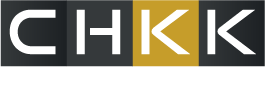 Náplň a průběh praxe
Finanční účetnictví a finance podniku
Sledování skladových zásob
Příprava podkladů k daňovému přiznání a kontrolnímu hlášení
Čtvrtletní inventura
Marketing
Založení a správa instagramového účtu
Správa webových stránek a internetového obchodu
Sestavování nabídek cen odběratelům
Personální řízení
Evidence pracovníků
Výpočet mezd pracovníků
Zhodnocení praxe studentem
Praxe mě velmi bavila
V průběhu se nevyskytly žádné problémy
Rozšíření odborných znalostí
Získání nových praktických dovedností
Zlepšení komunikačních zkušeností
Ověření teoretických znalostí v praxi
Ověření správnosti volby oboru
Závěr
Navázání kontaktů
Prohloubení praktických dovedností a odborných znalostí
Získání brigádnické spolupráce
Děkuji Za pozornost